Planning for Emergencies in Your Workplace
Contents
Emergencies in the Workplace
Emergency Action Plans 
Take Preparedness Home
[Customize for how you want to use this presentation with your employees ]
Why prepare?
Emergencies can happen at any time 
The best time to prepare = before it happens
Emergency preparedness:
Reduces the amount of damage or losses
Reduces unexpected costs due to emergencies
Lessens the severity or amount of injuries
Helps return to full capacity and operations faster
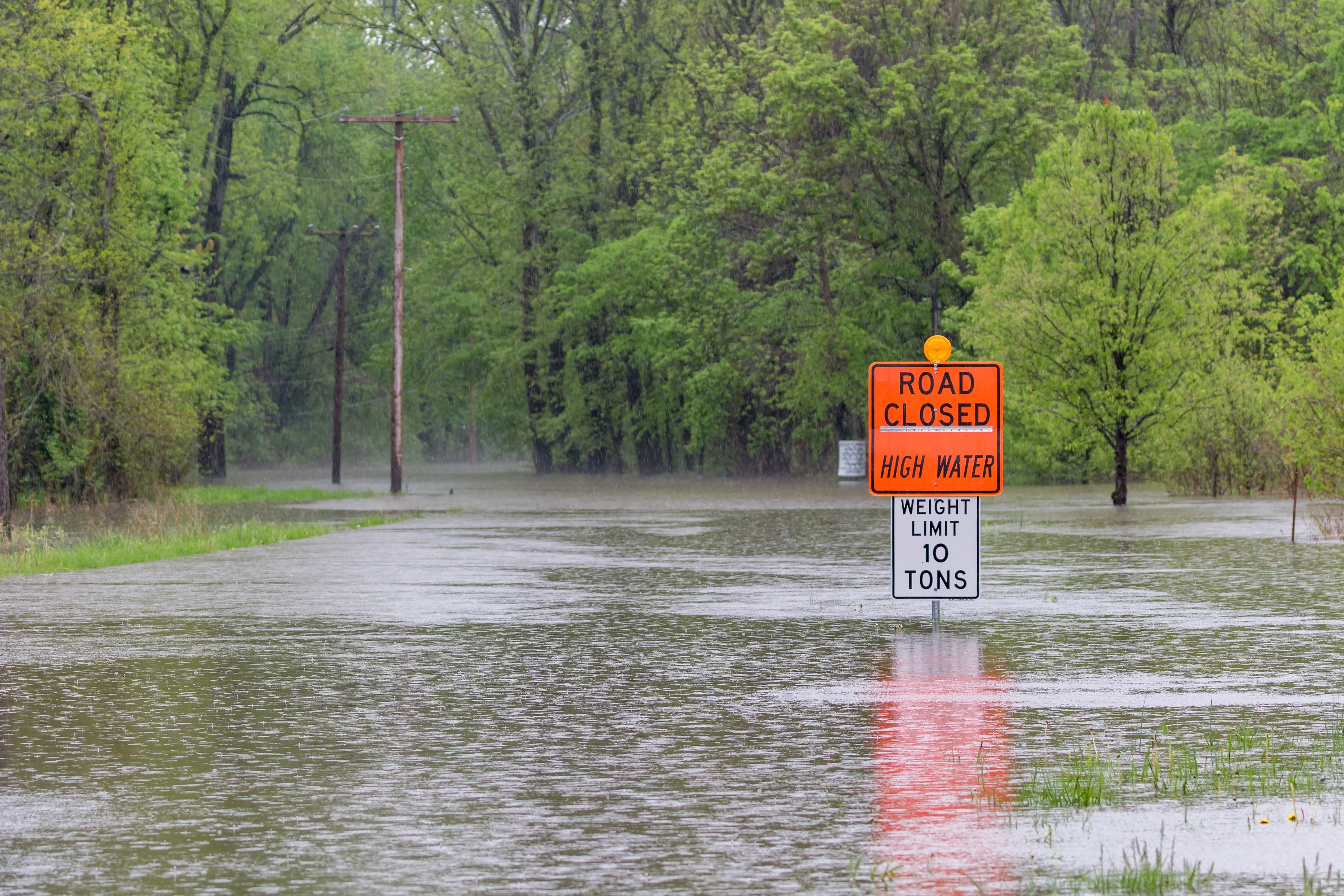 What is a workplace emergency?
An unforeseen situation that: 
Threatens workers, customers, or the public,
Disrupts or shuts down operations, or
Causes physical or environmental damage.
Types of Emergencies
Your industry, location, and other factors can mean some emergencies are more likely than others.  
However, a workplace should plan for all possible emergencies.
Natural Disasters
Chemical
Social/Civil
Outages
[Speaker Notes: Find resources for different industries and types of emergencies: https://www.osha.gov/emergency-preparedness  

Natural Disasters: floods, hurricanes, tornadoes, fires, earthquakes, snow or ice storms, etc. 
Outages: electricity, water, or other essential requirements 
Chemical: toxic gas releases, chemical spills, radiological accidents, etc. 
Social/Civil: public health emergencies/pandemics, civil disturbances, terrorism or war, workplace violence, etc.]
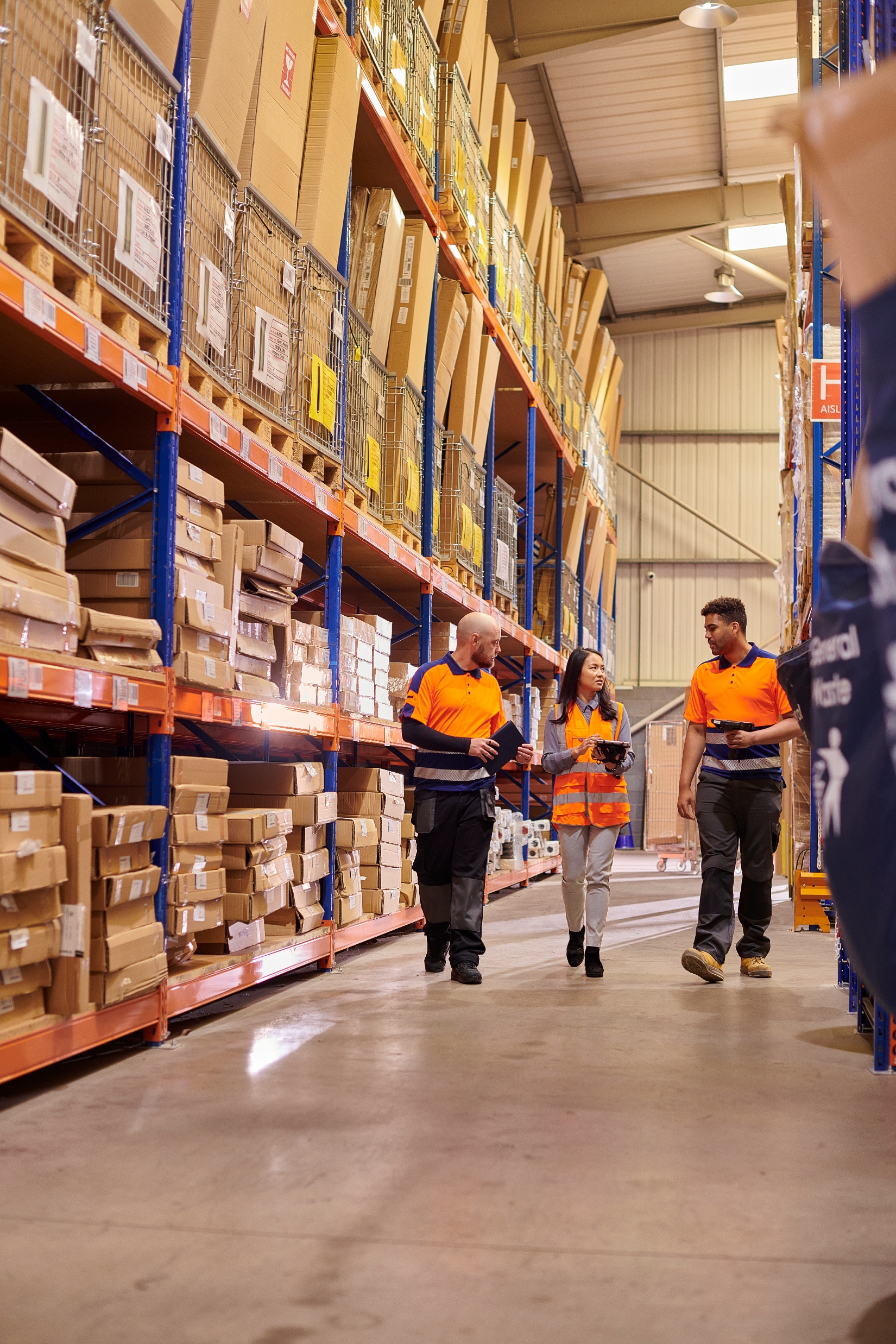 Steps to Emergency Preparedness
Be informed 
Sign up for alerts and warnings 
Follow the news
Make a plan 
Have an emergency action plan (EAP)
Build a kit (ready.gov/kit) 
Prepare and act 
Update policies and procedures
Assign responsibilities  
Prepare supplies
Conduct drills and practice your plan
[Speaker Notes: Be Informed: 
	Sign up for local emergency and weather alerts 
Identify and follow a trusted source of local and national news 
Identify if an emergency radio or alert system should be installed at your facility

Make a Plan: 
Make or review your workplace emergency action plan (EAP)
Have a policy for how and when to put the EAP into action 
Build a disaster preparedness kit

Prepare and Act: 
Update policies and procedures as needed 
Ensure staff are trained and supplies are available 
Assign emergency responsibilities  
Conduct drills and practice your plan at regular intervals]
What is in an Emergency Action Plan?
How to report emergencies
Training policies or requirements
Evacuation procedures and routes
First-aid, AED, and other materials locations
Communications procedures
Reduced capacity or critical operations plans
Staff contacts and emergency responsibilities
Local emergency services information
[Speaker Notes: Learn more about Emergency Action Plans: https://www.osha.gov/emergency-preparedness/getting-started 

Best practices for your EAP:
Include various perspectives from your workplace to create and review an EAP. 
Create an EAP for each location if are multiple worksites. 
Communicate with local agencies, departments, and services. 
Conduct regular EAP reviews for changes or updates. 
Include the EAP in onboarding and regular training.]
Emergency Action Plan: Reporting & Communicating
How to report emergencies
Communications procedures
Procedures to report an emergency
Alert methods (visual/audio)
Who communicates emergency information and how
Where to find worker personal information
What does emergency reporting and communications look like at your workplace?
Emergency Action Plan: Evacuations & Operations
Reduced capacity or critical operations plans
Evacuation procedures and routes
Evacuation conditions 
Responsibilities during an evacuation
Exit diagrams 
Assembly areas 
Establish a buddy system for individuals who may need assistance
Actions to take in various emergencies 
Who and how to shut down critical equipment/operations
What is your approach to emergency evacuations and operations?
[Speaker Notes: Establish a buddy system for those individuals or colleagues who may need assistance during an evacuation and know how to use an evacuation chair.]
Emergency Action Plan: Training & Supplies
Training policies or requirements
First-aid, AED, and other materials locations
How and when to conduct emergency training
How and when to conduct drills
Discuss special hazards
Flammable materials
Toxic chemicals
Water-reactive substances
Radioactive sources
Locations of critical safety and emergency supplies
What does this look like at your workplace?
Emergency Action Plan: Staff & Services Contacts
Staff contacts and emergency responsibilities
Local emergency services information
Key emergency contacts and information 
Responsibilities in different situations 
Authority for critical decision making
Information on local emergency responders and agencies
Who are your key staff and local emergency services?
[Speaker Notes: Local emergency services: know not only to how to how to contact in an emergency, but also the key contact for coordinating with this agency.]
Emergency Response: Should I stay or should I go?
Different emergencies require different responses
EAPs should include when a workplace evacuation is necessary, or if the workplace should shelter-in-place
Learn more about evacuation and shelter-in-place procedures
How do you know what response plan to follow?
[Speaker Notes: Evacuation: https://www.osha.gov/emergency-preparedness/getting-started#v-nav-evacuation 
Shelter in Place: https://www.osha.gov/etools/evacuation-plans-procedures/eap/shelter-in-place]
Take Preparedness Home
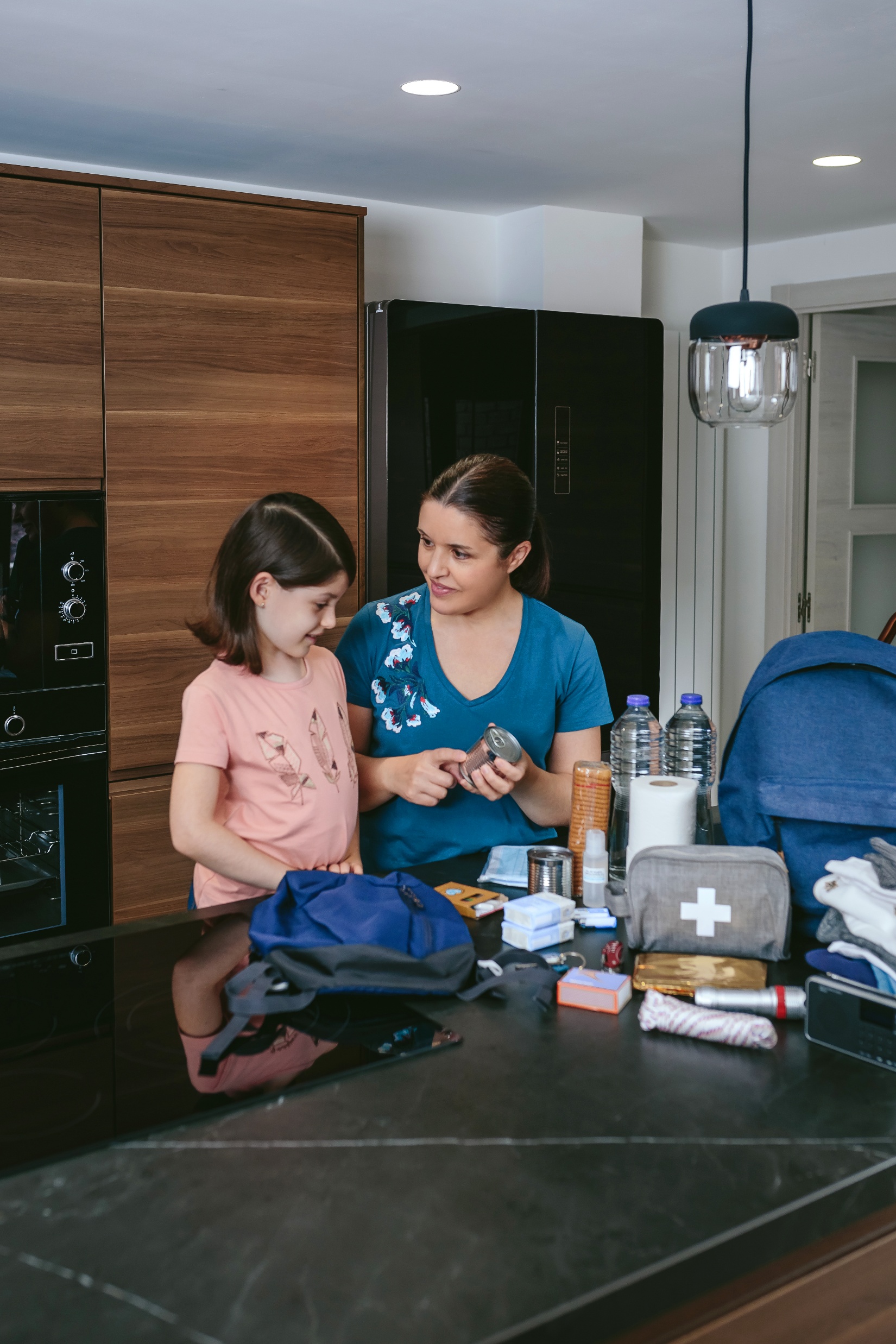 Be Prepared at Home
Being prepared can save lives and minimize damage
Think about:
Creating a family emergency plan
Including dependents and pets in plans  
Maintaining emergency supplies
Knowing how to shut off utilities
Securing important documents
Practicing emergency drills
[Speaker Notes: Find kids and family resources at ready.gov/kids]
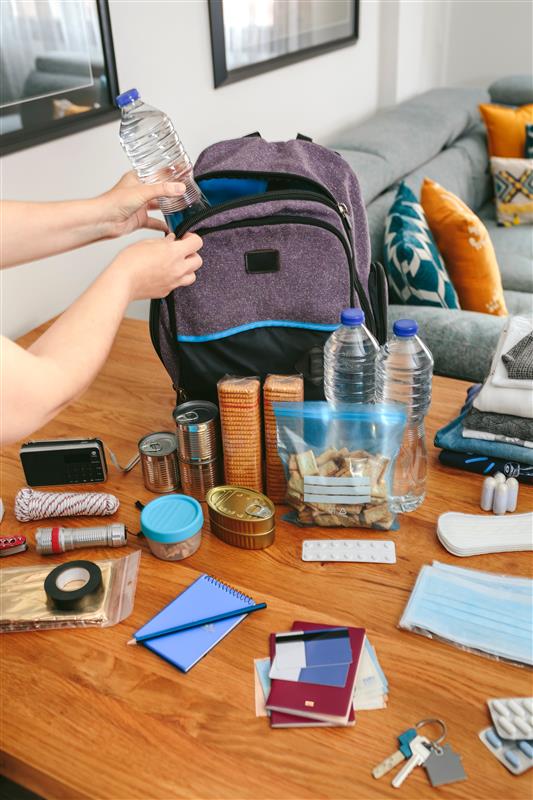 Home Emergency Preparedness Kits
Build an emergency kit to last you at least 3 days
Find basic emergency kit supplies at ready.gov/kit 
Consider unique needs for your family, including supplies for pets or seniors
Do you have an emergency kit?
[Speaker Notes: Find more information on emergency kits and supplies unique to the needs of your family at https://www.ready.gov/kit.

Basic kit supplies to include: 
Water (bottles or jugs) and food (non-perishable, like cans and dry goods)
Medicine (include OTC medicines and important prescriptions)
Battery-powered NOAA weather radio 
Flashlights, cell phone chargers, power bricks, and batteries for devices that need them 
Whistle
Dust masks 
Tools, can openers, and fire starters 
Important documents and identification
Pet food and supplies for three days]
Preparing at Work and Home
Work
Prepare and plan for 24 hours of an emergency situation 
Likely not alone
Following workplace plan
Home
Prepare and plan for 3 days of an emergency situation
Rely on yourself and family
You create the plan
Need supplies for everyone
Both
Everyone knows the plan 
Practice and drills
Personalized to the location and people
[Speaker Notes: At work, prepare and plan for 24 hours of an emergency situation. At home, prepare and plan for 3 days of an emergency situation.]
[Customize the rest of this presentation to…
Take the Response Ready Workplace Challenge 
Complete the Develop an Emergency Action Plan worksheet  
Train staff on a specific emergency response procedures 
Share important information or contacts about emergency response in your workplace 
…and more!]
[Speaker Notes: The Response Ready Workplace Challenge (https://www.osha.gov/safeandsound/activities#accordion-84740-collapse3) is one of the Safe and Sound Core Element Challenges (see all: https://www.osha.gov/safeandsound/activities). 

The Develop an Emergency Action Plan worksheet: (ttps://www.osha.gov/sites/default/files/3_HPC_Develop_An_Emergency_Action_Plan.pdf) is part Safety and Health Programs Step-by-Step Guide (https://www.osha.gov/safety-management/step-by-step-guide/).]
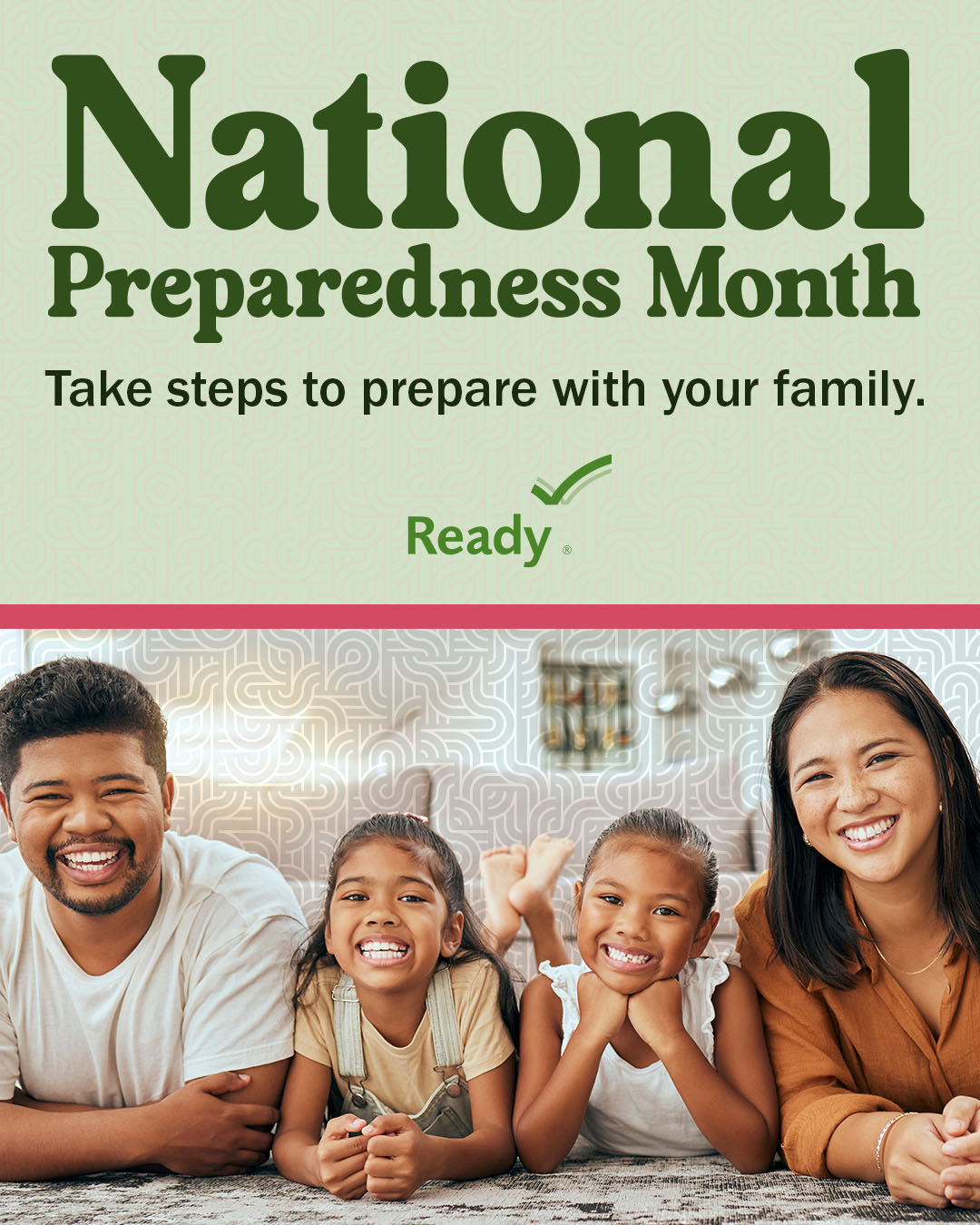 National Preparedness Month
September 2025
Preparing for emergencies and disasters can keep you, your family, and your community safe
Find National Preparedness Month resources
[Speaker Notes: Find toolkits, resources, and information on National Preparedness Month at https://www.ready.gov/September]
Helpful Resources and Tools
OSHA
Emergency Preparedness Home Page https://www.osha.gov/emergency-preparedness 
General Business Preparedness for Business, Construction, and Maritime Industries https://www.osha.gov/emergency-preparedness/getting-started 
Evacuation Plans and Procedures eTool: Develop and Implement an EAP https://www.osha.gov/etools/evacuation-plans-procedures/eap/develop-implement 
Ready.gov
Ready Business https://www.ready.gov/business 
Family and Kid-friendly Emergency Resources ready.gov/kids 
National Preparedness Month: ready.gov/september 
Build an emergency kit: ready.gov/kit